FGAI4H-Q-033-A01
Douala, 6-9 December 2022
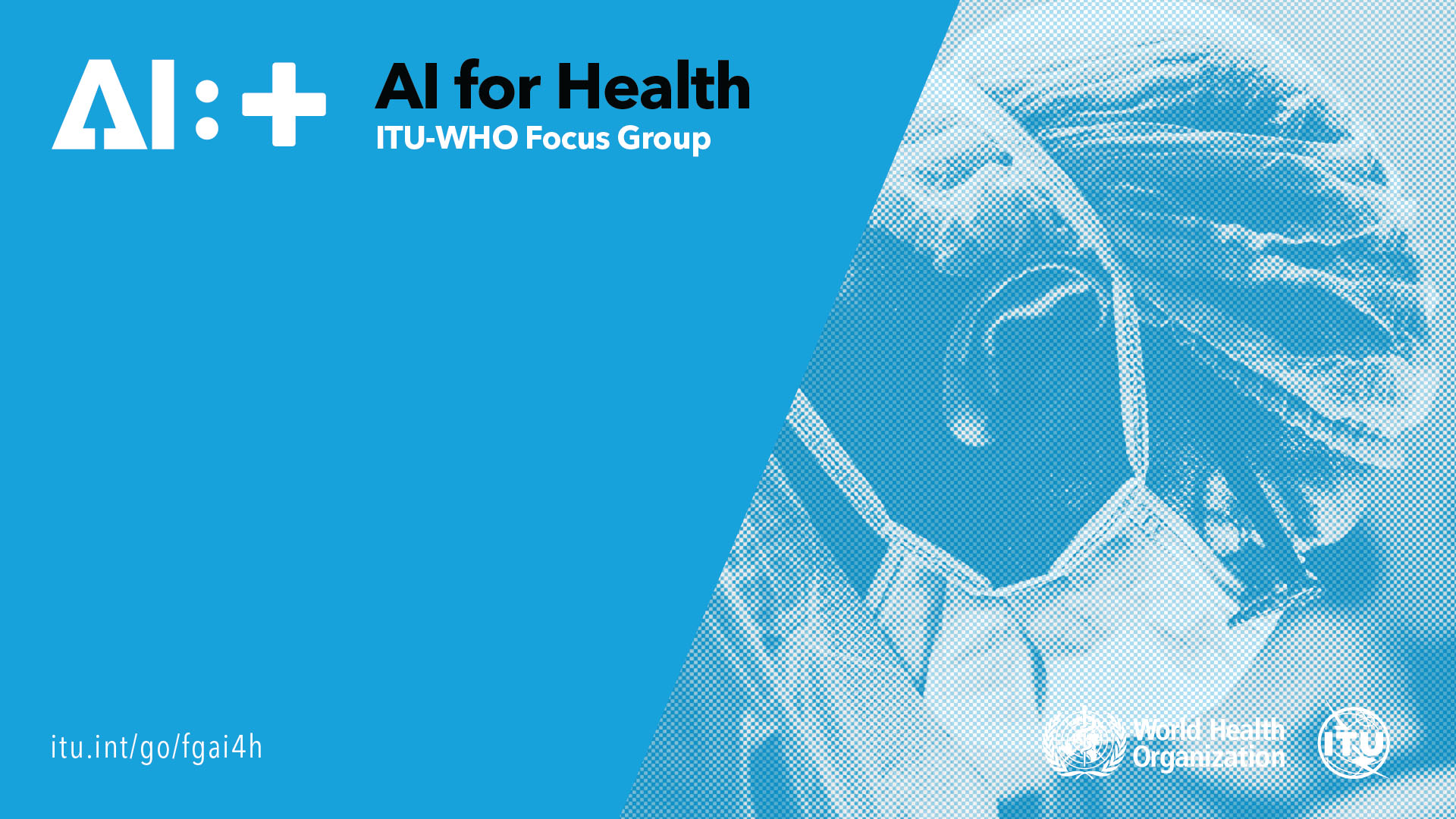 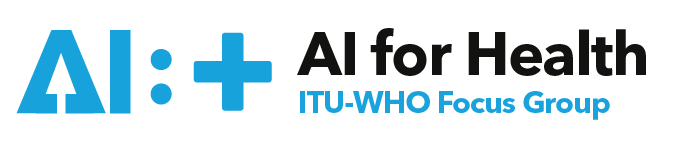 FG-AI4H meeting “Q”, 06-09 December 2022
Naomi Lee, Shubs Upadhyay, Eva Weicken
FG-AI4H Working Group onClinical Evaluation Deliverable 7.4
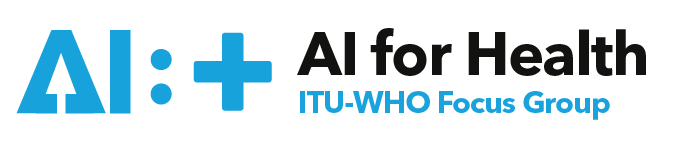 Overview & activities
FG-AI4H Working Group on Clinical Evaluation
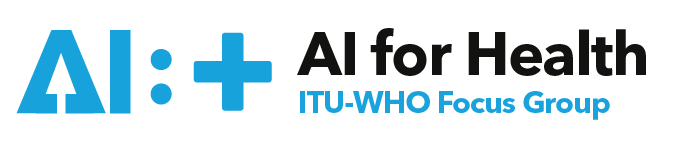 Objective
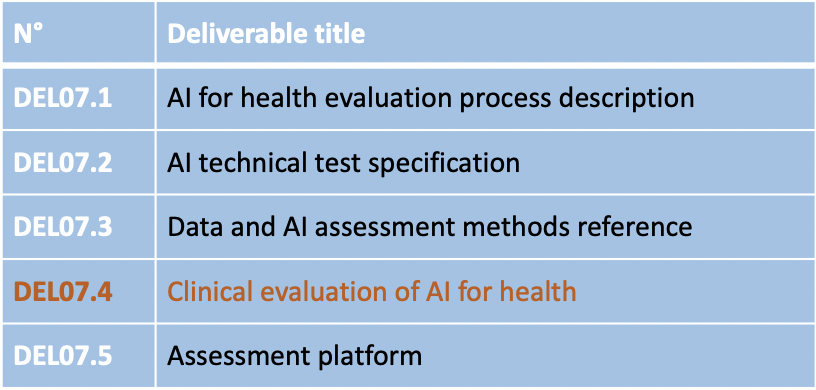 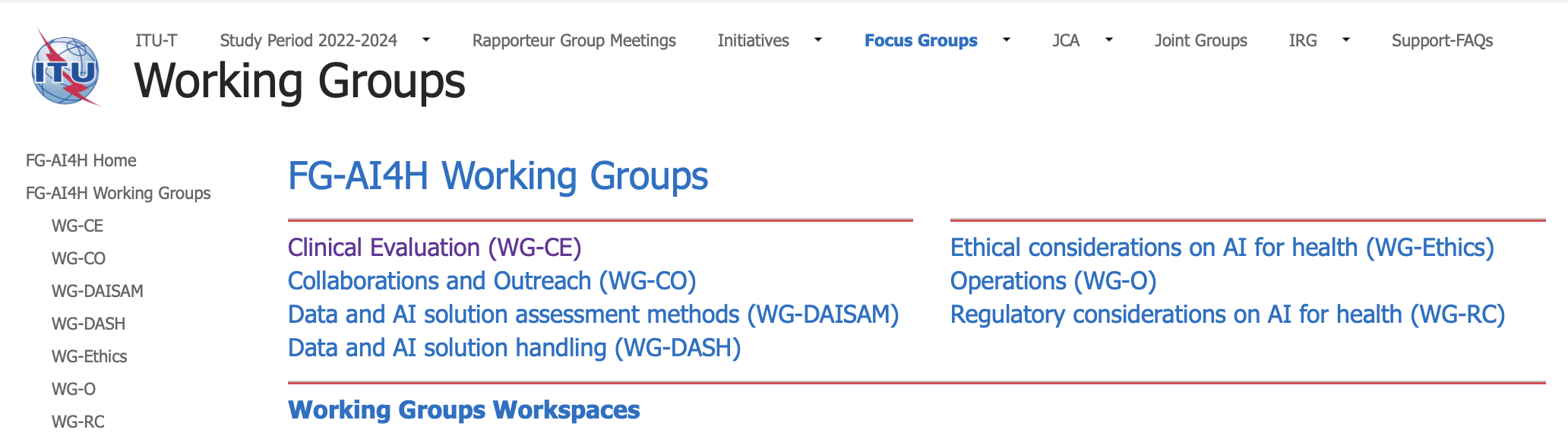 Collaboration with other expert groups & global stakeholders
Guidance for best practice evaluation and principles of evaluation
Special consideration LMIC settings 
Framework for: clinicians, researchers, developers, regulators, policy makers & patients, public
To be used with other FG-AI4H guidance
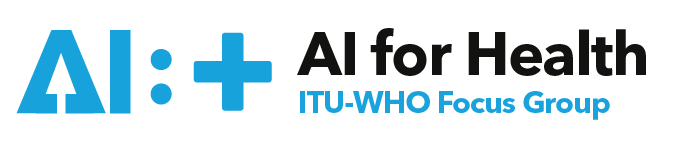 Collaboration  65+ members
External expert group (in alphabetical order): AbouElkhir Osama (Tachy Health, Dubai), Akogo Darlington (minoHealth AI Labs, Ghana), Allen Megan (Inspired Ideas, Tanzania), Alsalamah Shada (WHO, Switzerland), Balachandran Pradeep (Freelancer E-Health, India), Bastawrous Andrew (Peek Vision, Global Eye Health, UK), Bathke Arne (Paris Godron University Salzburg, Austria), Chiavegatto Filho Alexandre (São Paulo University, Brazil), Cresswell Kathrin (University of Edinburgh), Darkoh Ernest (BroadReach Healthcare, South Africa), Ehrenfeld Jesse (AMA, USA), Fehr Jana (Hasso-Plattner-Institute, DE), Fürstenau Daniel (Copenhagen Business School, Denmark), Gaudin Robert (Charitè, DE), Gilbert Stephen (University of Dresden, DE), Greaves Felix (Science, Evidence and Analytics, NICE, UK), Gupta Saurabh (Department of Cardiology, All Inst. of Medical Sciences, New Delhi), Gütter Zdenek (University Hospital Olomouc, Czechia), Hatton Grace (Sensyne Health, UK), Ho Dean (National University of Singapore, Singapore), Ibrahim Hussein (Doctors.net.uk, UK), Islam Shariful (Deakin University, AUS), Jarral Reza (Pro Care, NZ), Jeon Jonghong (Electronics and Telecommuncations Research Institute, South Korea), John Oommen (George Institute for Global Health, India), Kadam Rigveda (Head of digital access, FIND, Switzerland), Kherif Ferath (LREN, Switzerland), Kuku Stephanie (WHO, UCL, Switzerland, UK), Kurtys Michal (Infermedica, Poland), Lapão Luís (Velez) (University of Lisbon, Portugal), Linder Nina (University of Helsinki, Finland), Loh Irving (infermedica, USA), Loveys Kate (University of Auckland, NZ), Magrabi Farah (Macquarie University, Sydney, AUS), Mahajan Arnav (Department of Medicine, University College Cork, Ireland), Malpani Rohit (WHO, Switzerland), Mamun Khondaker (CMED Health, Bagladesh), Masud Jakir Hossain Bhuiyan (CTS Bangladesh), Matin Rubeta (Oxford University Hospitals NHS Foundation Trust, UK), Matthew Fenech (Una Health, DE), McCradden Melissa (University of Toronto, Canada), Menezes Audrey (Healthily, UK), Murchison Andrew (Oxford University Hospitals NHS Trust, UK), Murphy Lisa (Centre for Improving Data Collaboration at NHSX, UK), Nakasi Rose (Makerere University, Uganda), Oala Luis (Fraunhofer Heinrich Hertz Institute, DE), Pankova Natalie (Metadvice, UK), Piekut Agata (Health Action Tank, Poland), Porras Lina (1Doc3, Colombia), Reddy Sandeep (Deakin University, AUS), Salim Ally (Inspired Ideas, Tanzania), Schwendicke Falk (Charitè, DE), Sethi Tavpritesh (Indraprastha Institute of Information Technology Delhi, India), Sood Harpreet (NHS, UK), Sousa Inês (Fraunhofer Portugal, Portugal), Srivastava Manish (Virginia Polytechnic Institute & State Univ., USA), Starlinger Johannes (Howto Health Digital Business Solutions, DE), Wasswa William (Global Auto Systems LTD, Uganda), Werneck Leite Alixandro (Tribal, Mexico)
Writing group (in alphabetical order): Carolan Jane (UCL Institute of Health Informatics, UK), Denniston Alastair (University of Birmingham, UK), Karpathakis Kassandra (Decimal.Health, USA), Lee Naomi (Lancet, UK), Liu Xiao (University of Birmingham, UK), Upadhyay Shubhanan (Ada Health, DE), Weicken Eva (Fraunhofer HHI, DE), Wilkinson Thomas (World Bank Group, USA)
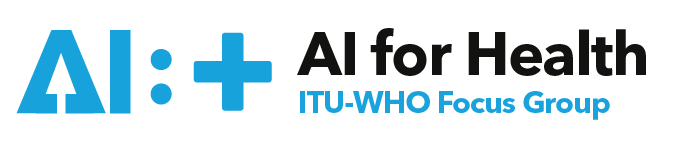 Timeline
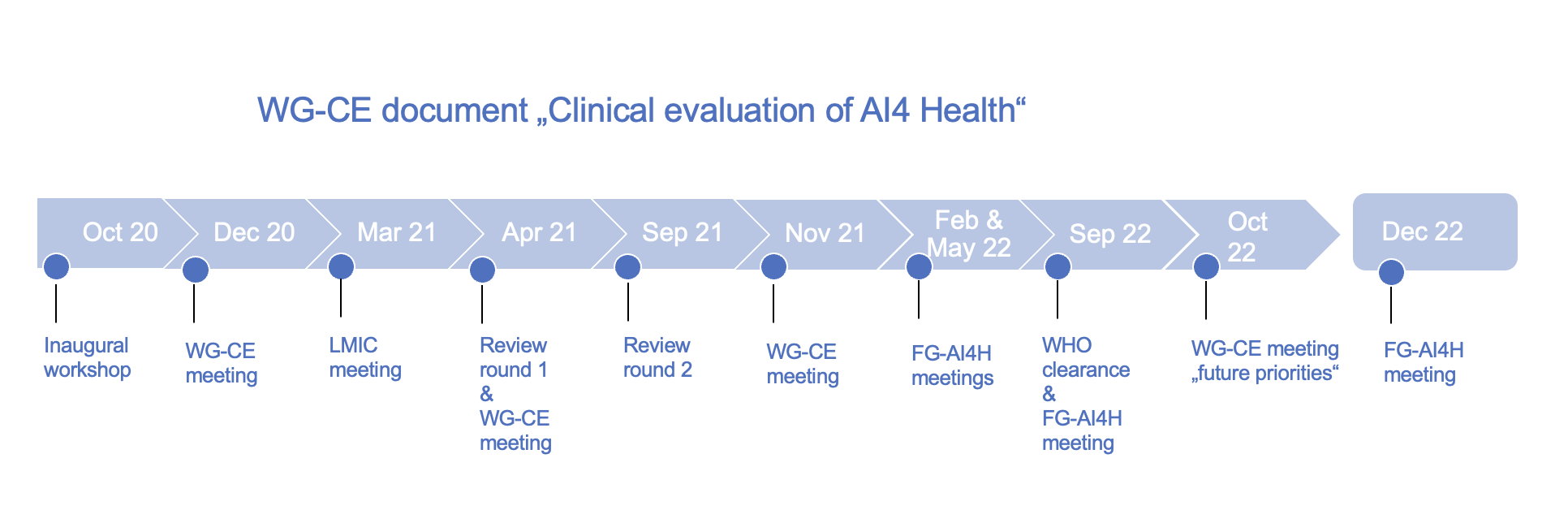 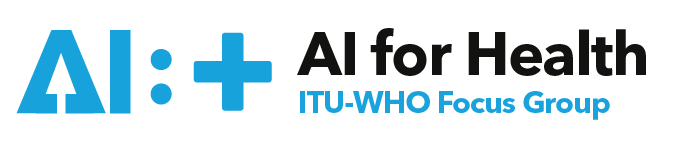 The framework
FG-AI4H Working Group on Clinical Evaluation
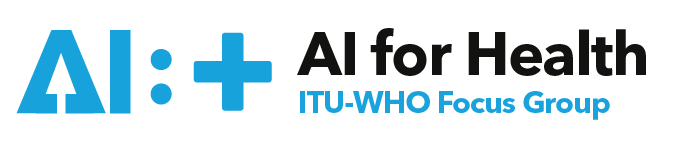 Table of content
Executive Summary
 Introduction
 Model design and suitability
 Algorithmic validation
 Clinical validation
 Deployment and ongoing monitoring
 Economic evaluation
 Conclusions and recommendations for future action 
 References
Link to Del 7.4
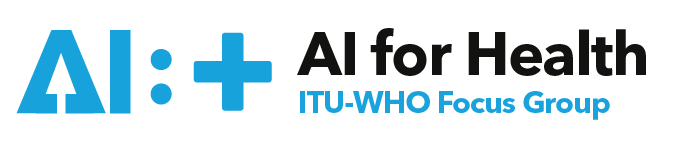 Framework for evaluation of AI in health
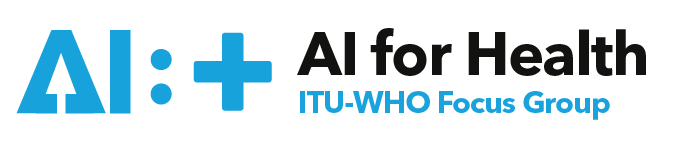 Latest activities & next steps
FG-AI4H Working Group on Clinical Evaluation
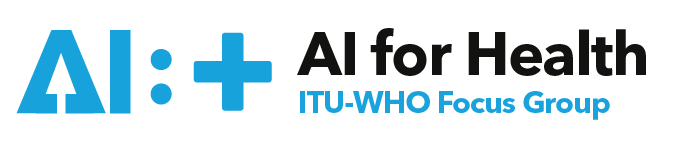 Latest activities
Publication (alongside WG-RC document), submitted to WHO 
Outreach & communication, e.g., CAICT
Collaboration, e.g., FIND
Improvement and implementability, e.g., Helsinki University, topic group Point-of-care (case study, "testing" of WG-CE doc)
Further work, e.g. Economic evaluation 
establish an expert group & finding a chair(s) and interested contributors
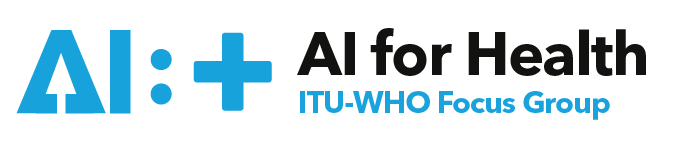 Outreach, collaborations, communicationWG-CE meeting Oct ’22: Identifying the “What”
Education
Create a shorter, condensed version (2-pager) 
Creating training materials (e.g., WHO-course) and slides for decision makers, developers 
WG-CE = forum for people to get the ability to get together & convene 

Accessibility 
Making sure this group is advocate for access to clinical evaluation for in  health
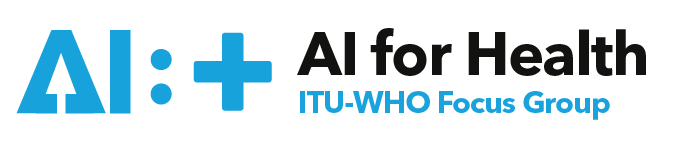 Implementation, gaps & further workWG-CE meeting Oct ’22: Identifying the “What”
Implementation & Gaps 
Closing the implementation gap? Could include: case studies, round tables, WHO course, checklist 
Making sure to continuously involve FG-AI4H topic groups 
Focusing on LMIC or any other context?  
making sure results of evaluation trials in hospitals s are reported and shared transparently (a gap?) 
Implementation test by TG-POC will provide more information on the gaps of this document

Economic evaluation 
Create an expert group on economic evaluation  
Need to find chair(s) and interested members & organize a follow-up meeting with experts
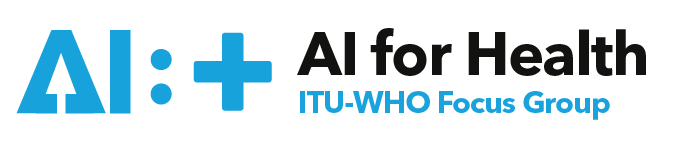 Who do we need to work on this?
& 
How can the ideas be realized?
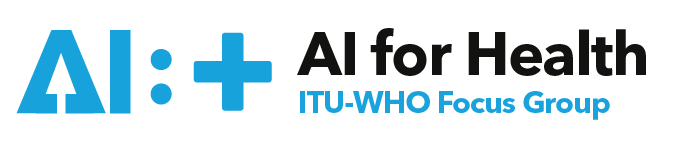 Thank you!
For feedback & questions, please contact
naomi.lee@lancet.com, shubs.upadhyay@ada.com, eva.weicken@hhi.fraunhofer.de